HRT 
tackling the headlines
Dr Emily Lake
GP Partner
Portishead Medical Group
12th October 2015
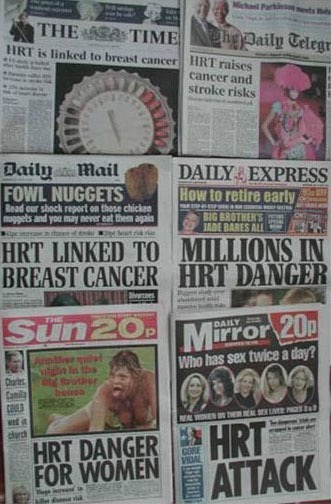 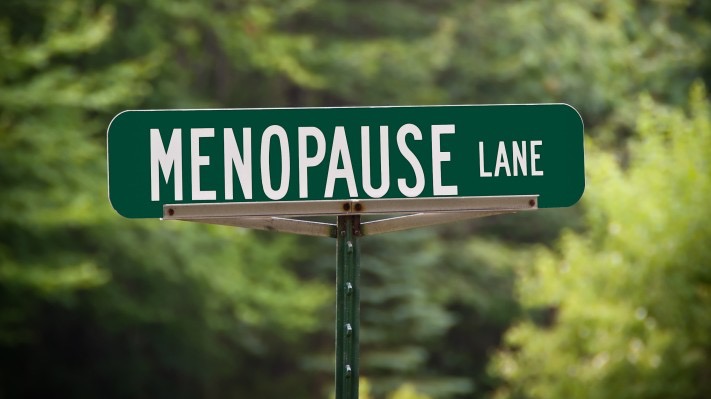 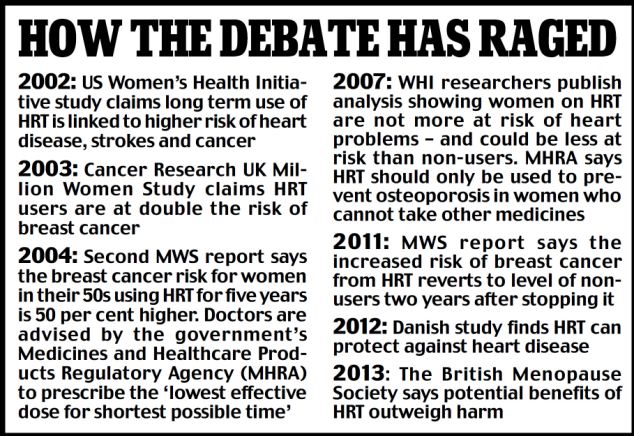 “HRT raises breast cancer risk up to EIGHT years after women stop taking it”
Daily Mail April 2015
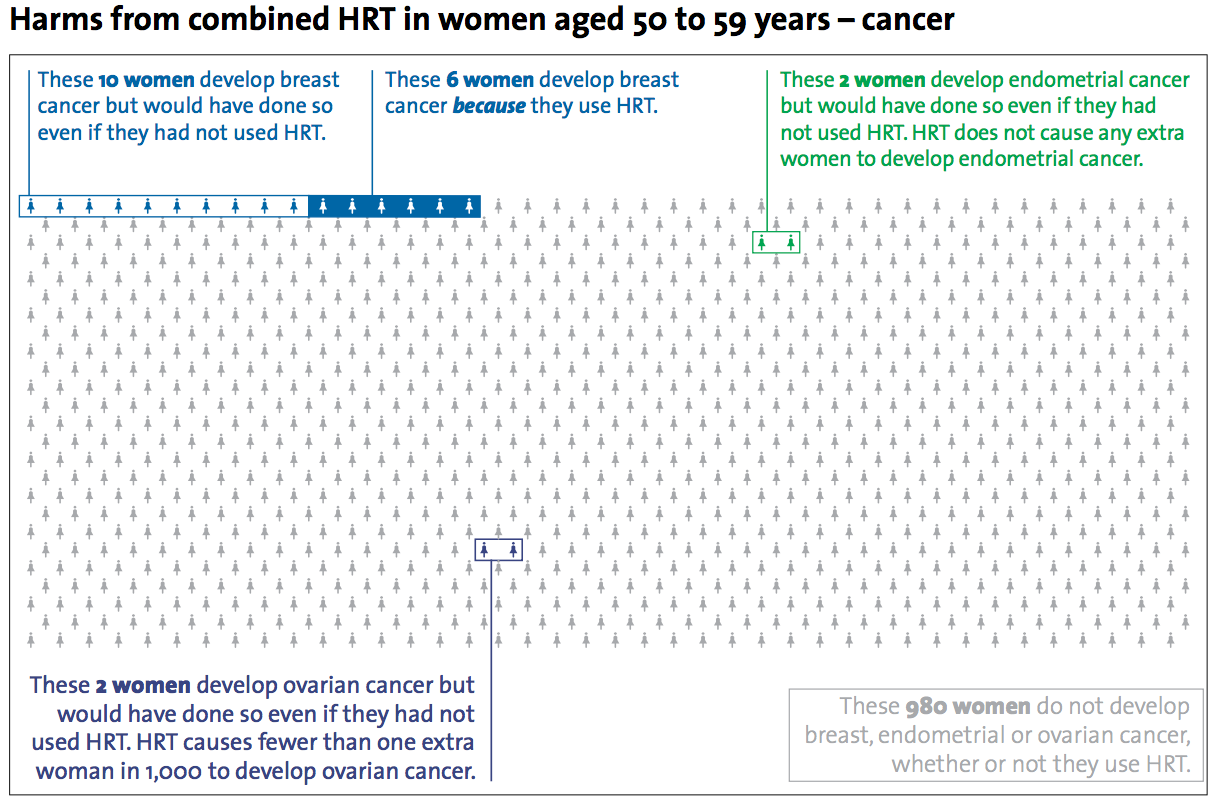 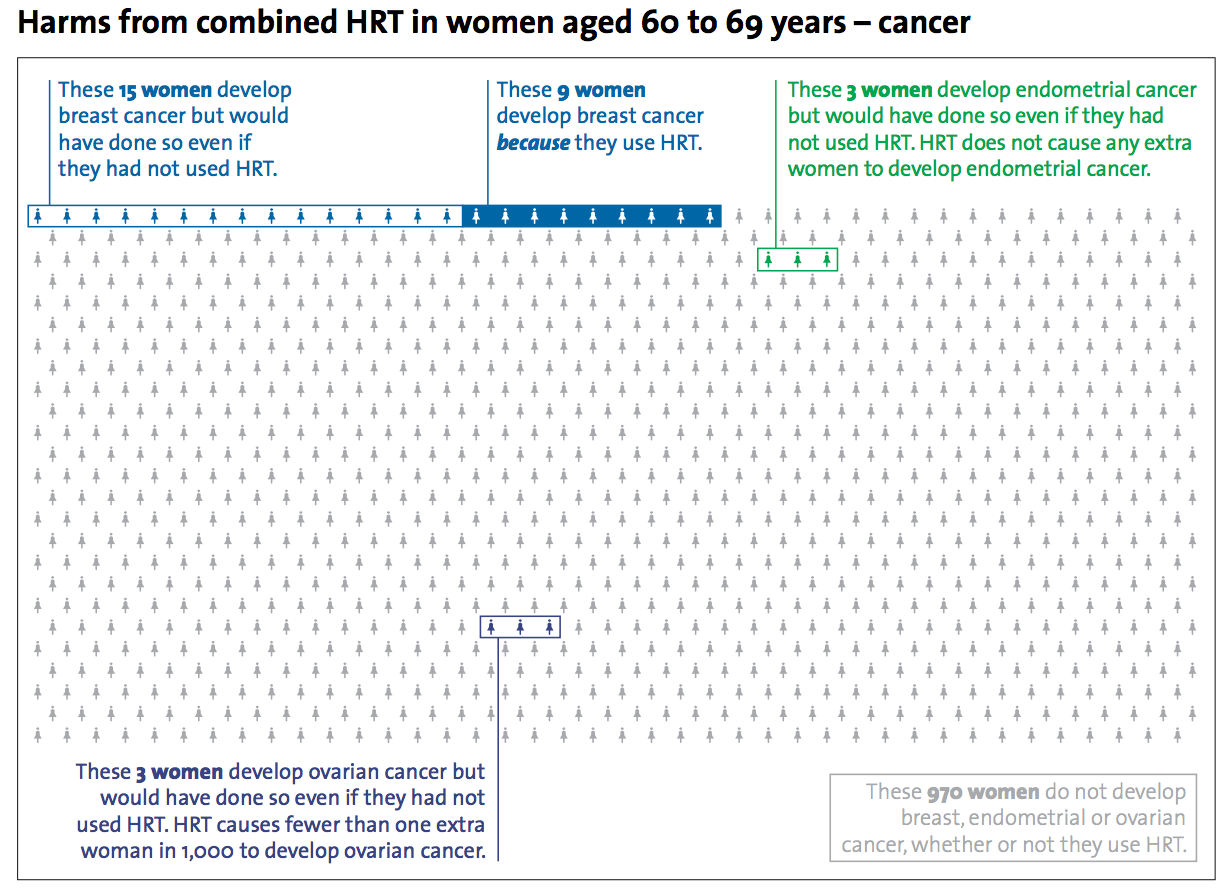 “HRT pills DOUBLE the risk of getting blood clots”
Daily Mail May 2008
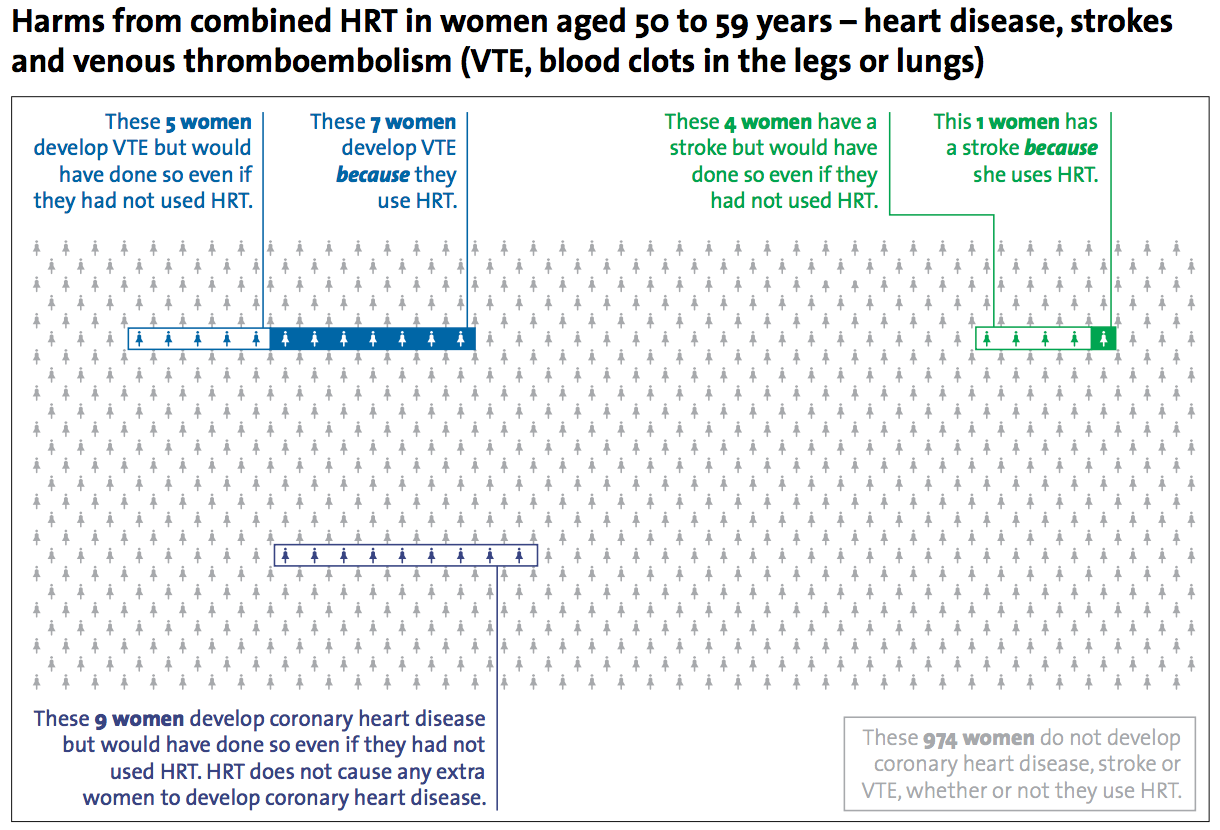 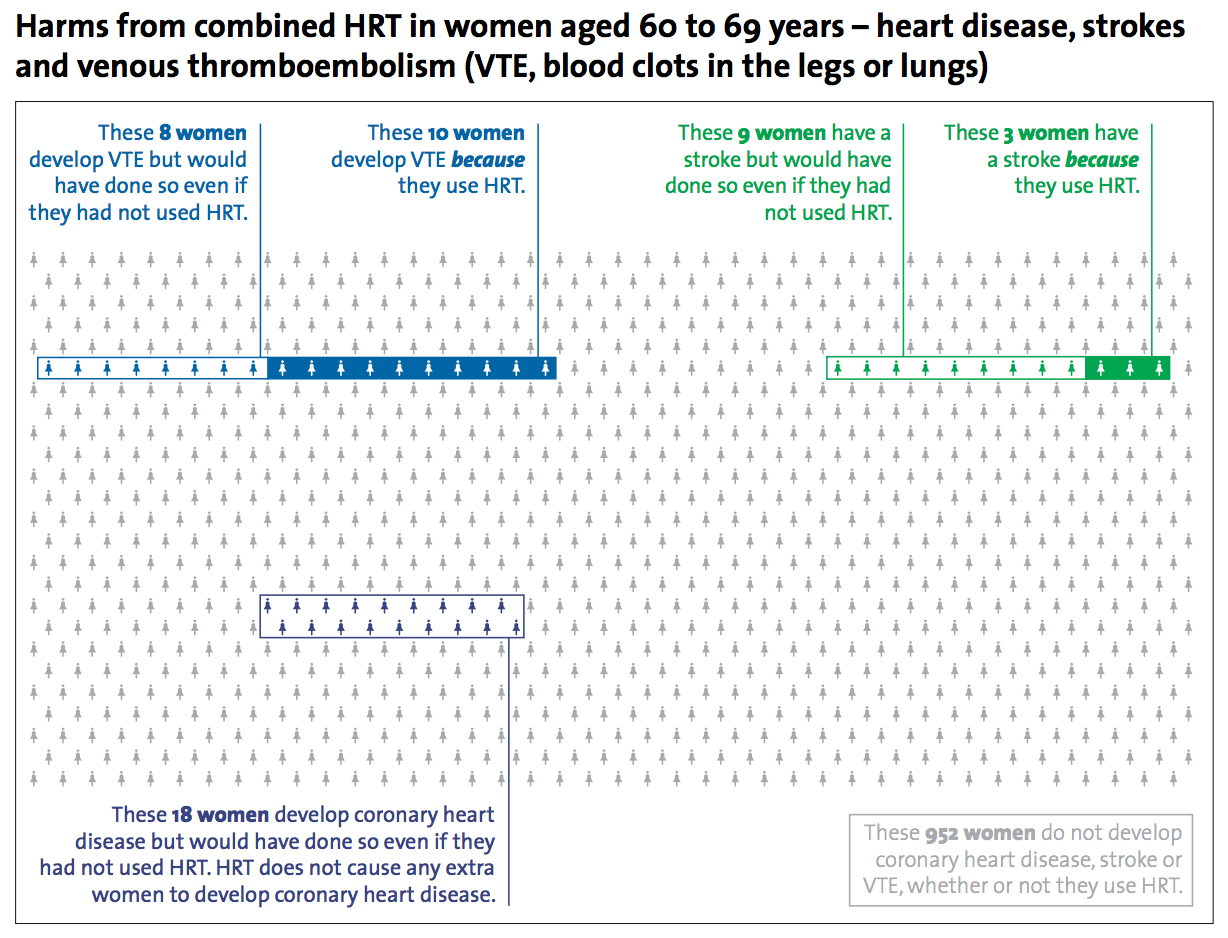 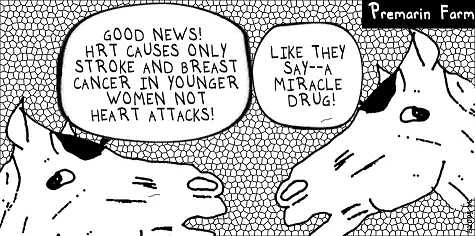